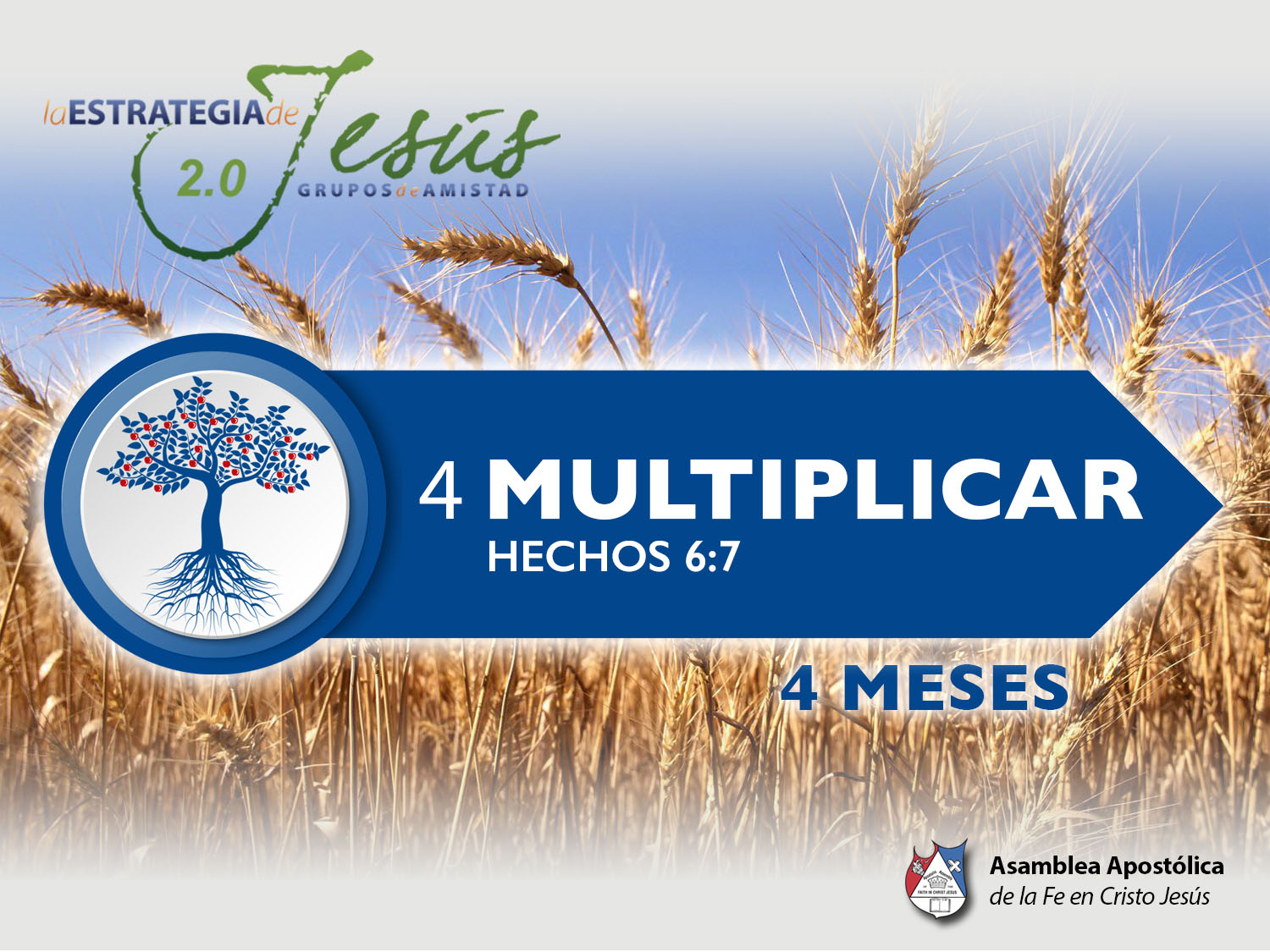 LOS LIBERADORES DE HOY
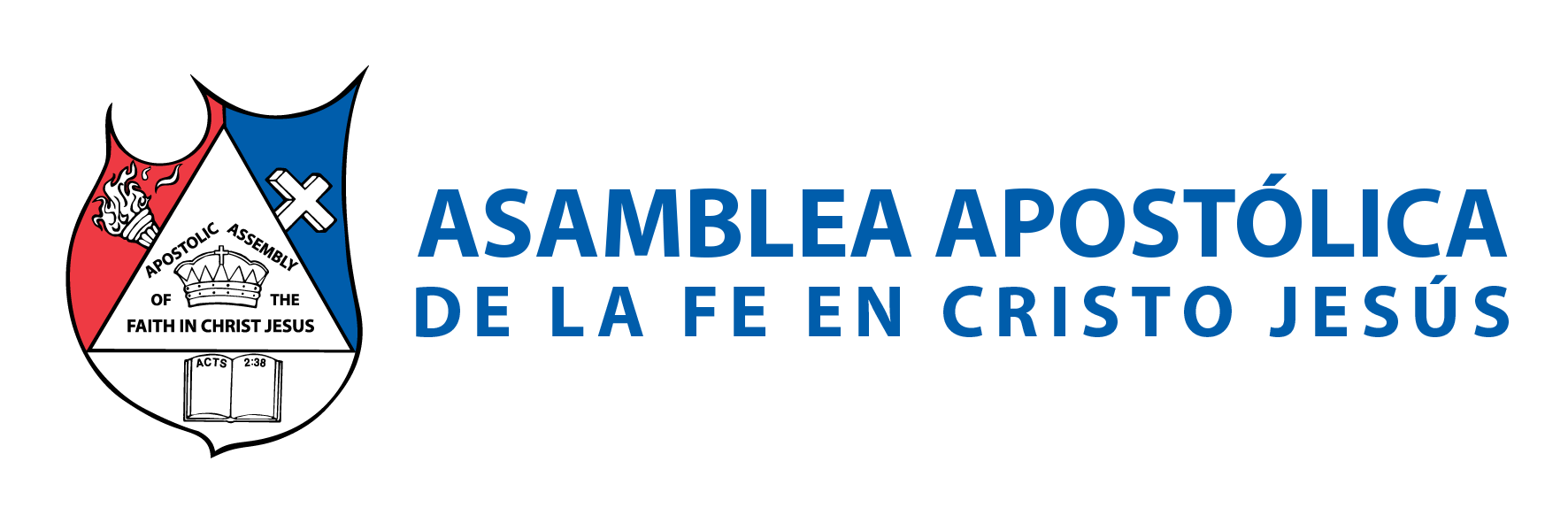 BASE BÍBLICA: 
Jueces 6:3-4 
“Pues sucedía que cuando Israel había sembrado, subían los madianitas y amalecitas y los hijos del oriente contra ellos; subían y los atacaban. Y acampando contra ellos destruían los frutos de la tierra, hasta llegar a Gaza; y no dejaban qué comer en Israel, ni ovejas, ni bueyes, ni asnos”.
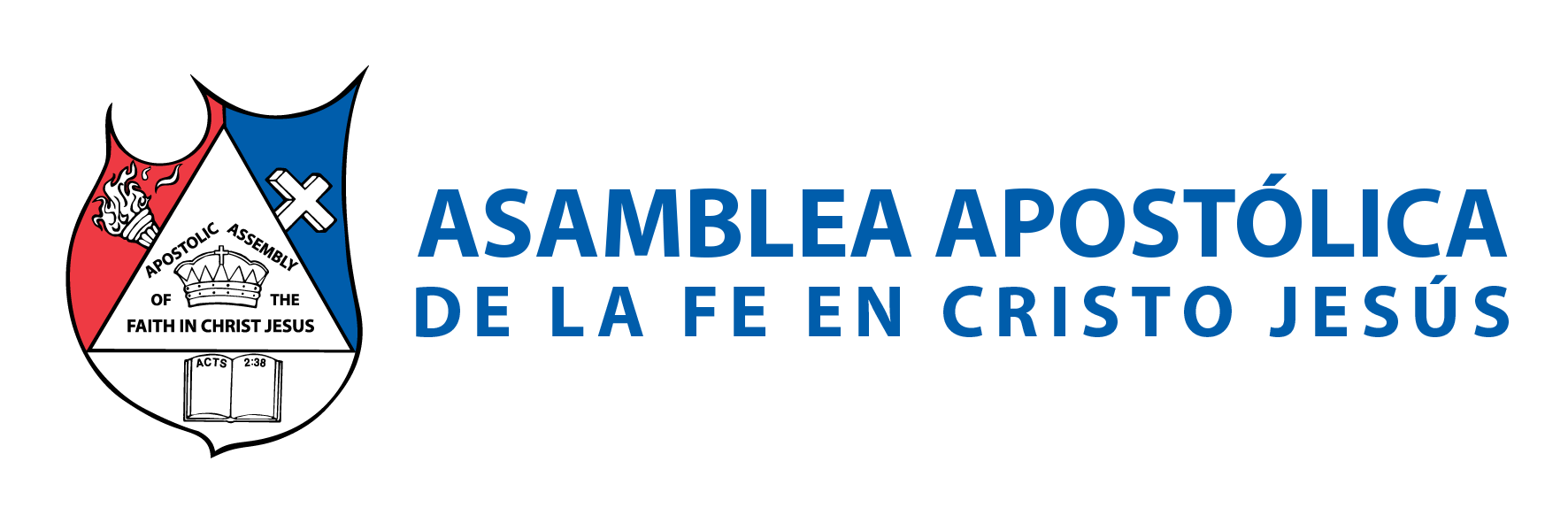 INTRODUCCIÓN 
El nombre Gedeón significa: “con mano herida”. 
“Los hijos de Israel Hicieron lo malo ante los ojos de Jehová; y Jehová los entregó en mano de Madián por siete años”. Jueces 6:1.
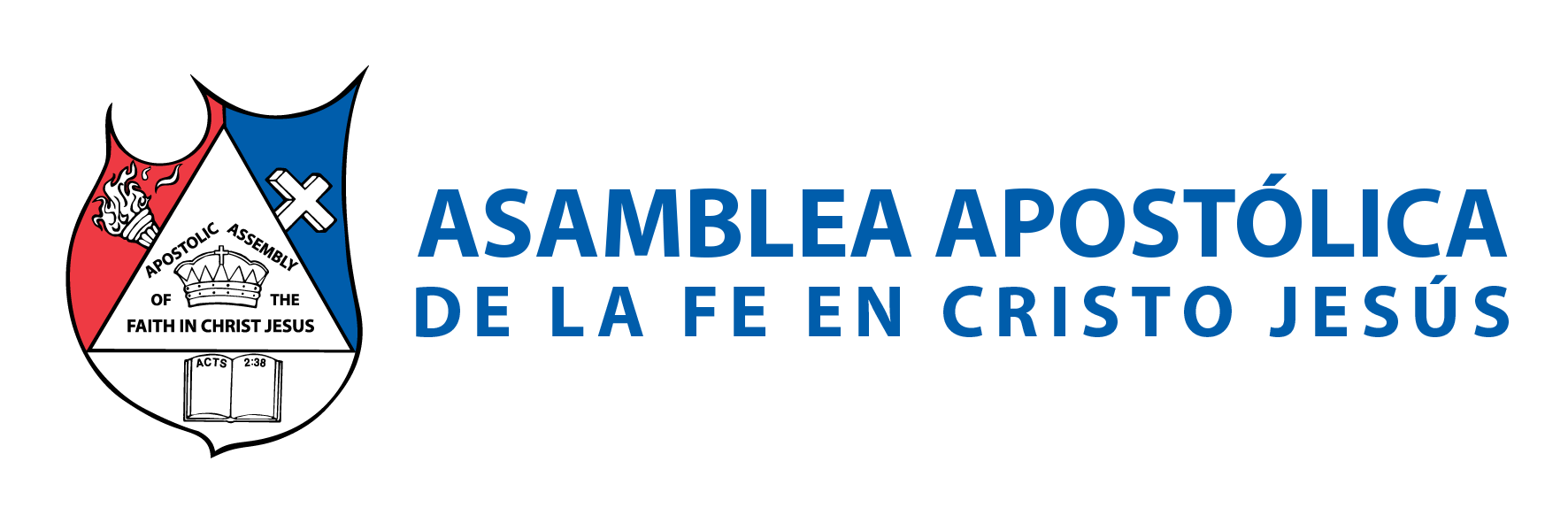 El precio que el hombre paga fuera de la voluntad de Dios, siempre es de dolor y sufrimiento; ya que el alejarnos del dador de la vida, solo trae fracaso y mucho dolor. Rescatar de la opresión del enemigo al pueblo, es la tarea de todo líder espiritual . 
Hemos sido llamados para ser liberadores, el enemigo sigue teniendo al pueblo en opresión; en ruina y en la miseria, pero Cristo ha venido a dar libertad a los cautivos.
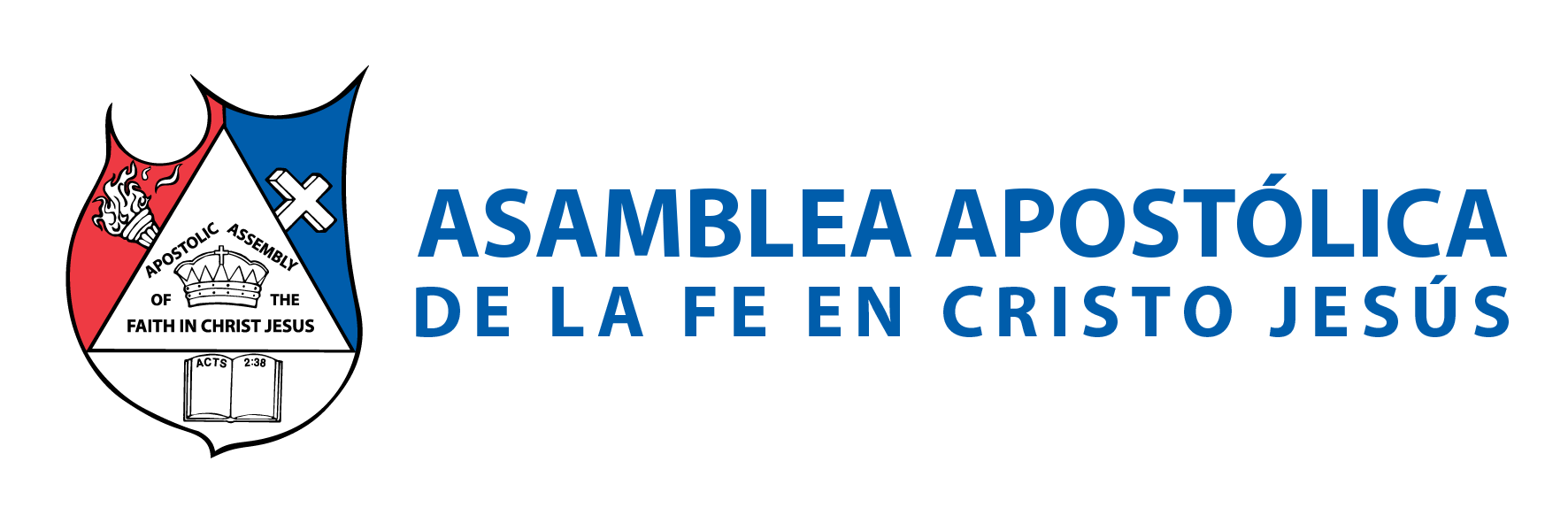 Pero a pesar de las consecuencias de la desobediencia, Dios siempre tiene misericordia para extender su mano y enviar hombres de Dios; que a pesar de sus temores son usados, como instrumentos para su gloria.
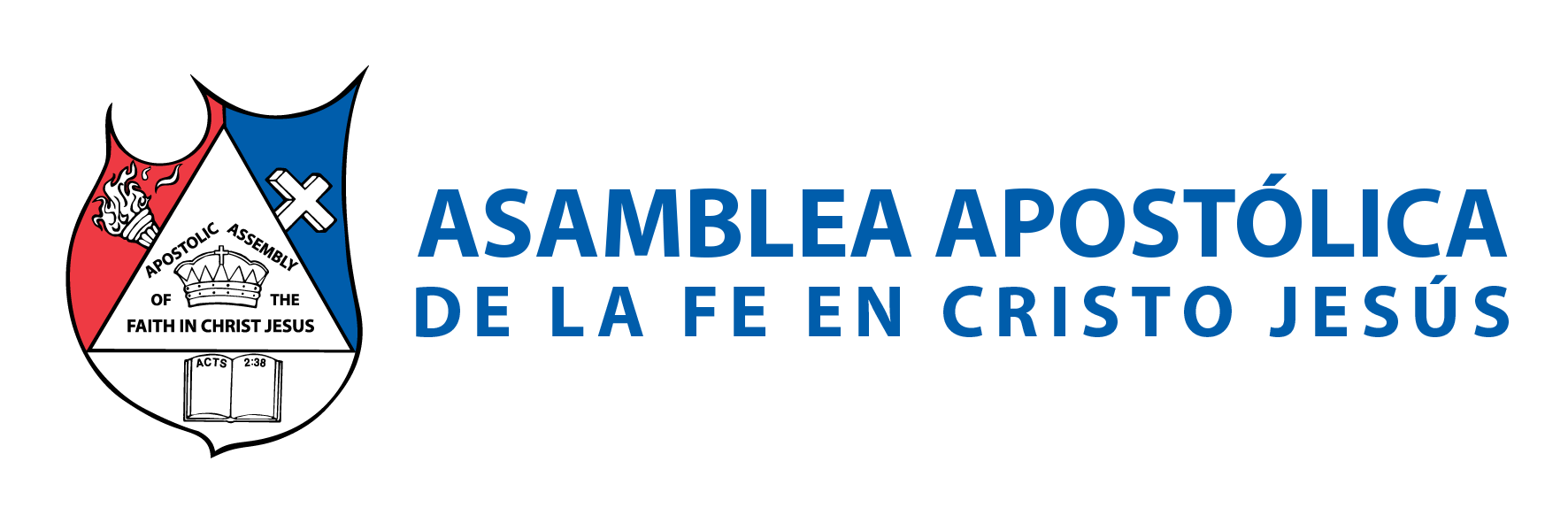 I.- EL LLAMADO DE GEDEÓN 
A.	Su función fue liberar al pueblo de Israel. 
B.	Fue llamado y escogido para una misión, en medio de la adversidad. 
C.	Fue un personaje desconocido y un descendiente de una de las tribus más Pequeñas de Israel.
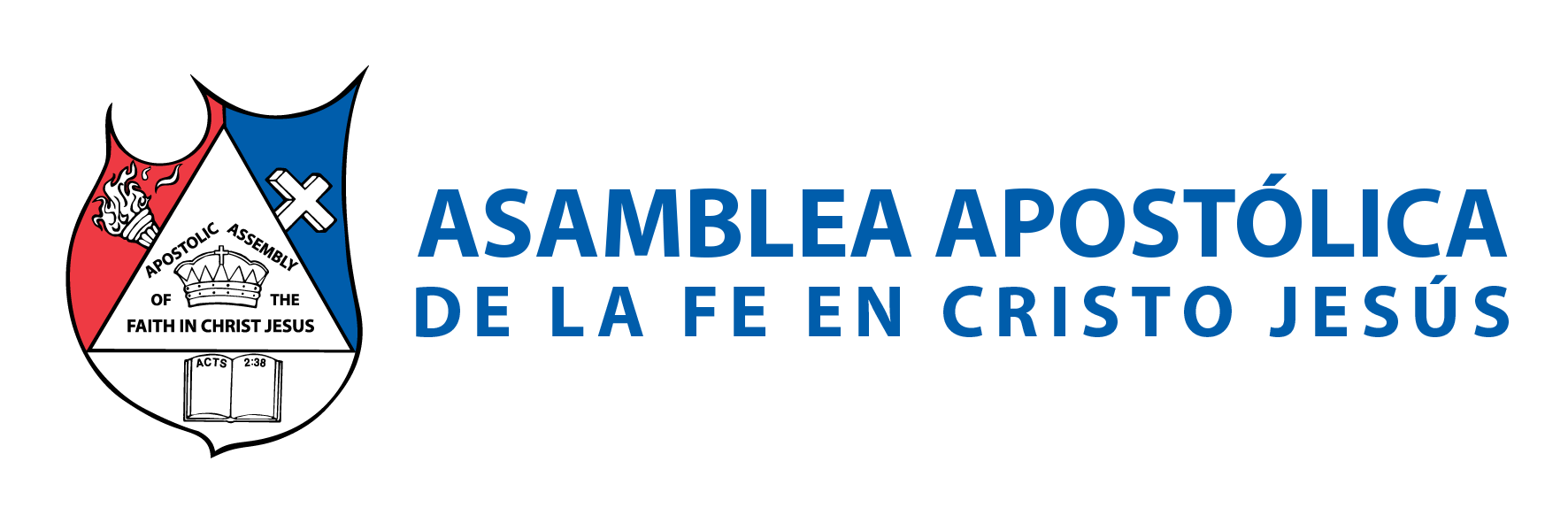 Dios no siempre llama a gente capacitada, pero siempre capacita al que llama. 
El reto de Dios para los gedeones de hoy, es ver la necesidad que tiene el pueblo; y pararse en la brecha a luchar contra el enemigo, que se roba la bendición, y echarlo fuera de los terrenos del pueblo de la vida de la gente; que se ha alejado de Dios.
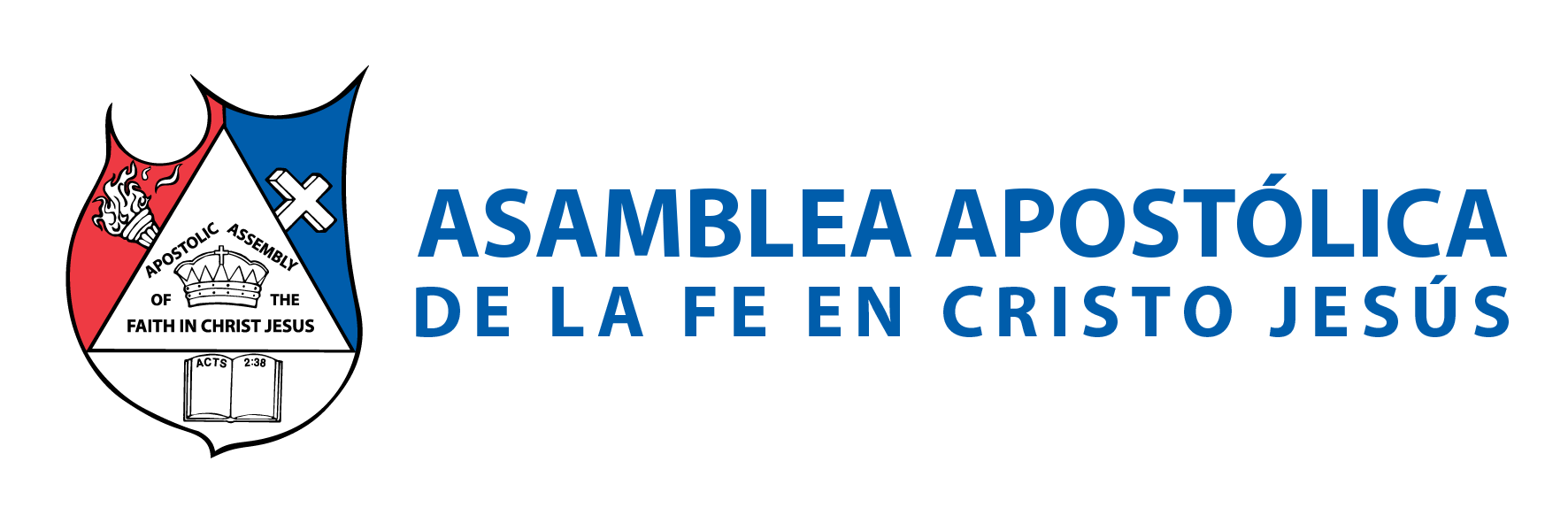 II.- ISRAEL SE APARTA DE DIOS 
A.	Israel le da la espalda a Dios. 
B. Dios castiga a su pueblo por siete largos años, con mano dura. 
C. El pueblo clama a Dios. 
D. Dios les escucha enviándoles un profeta.
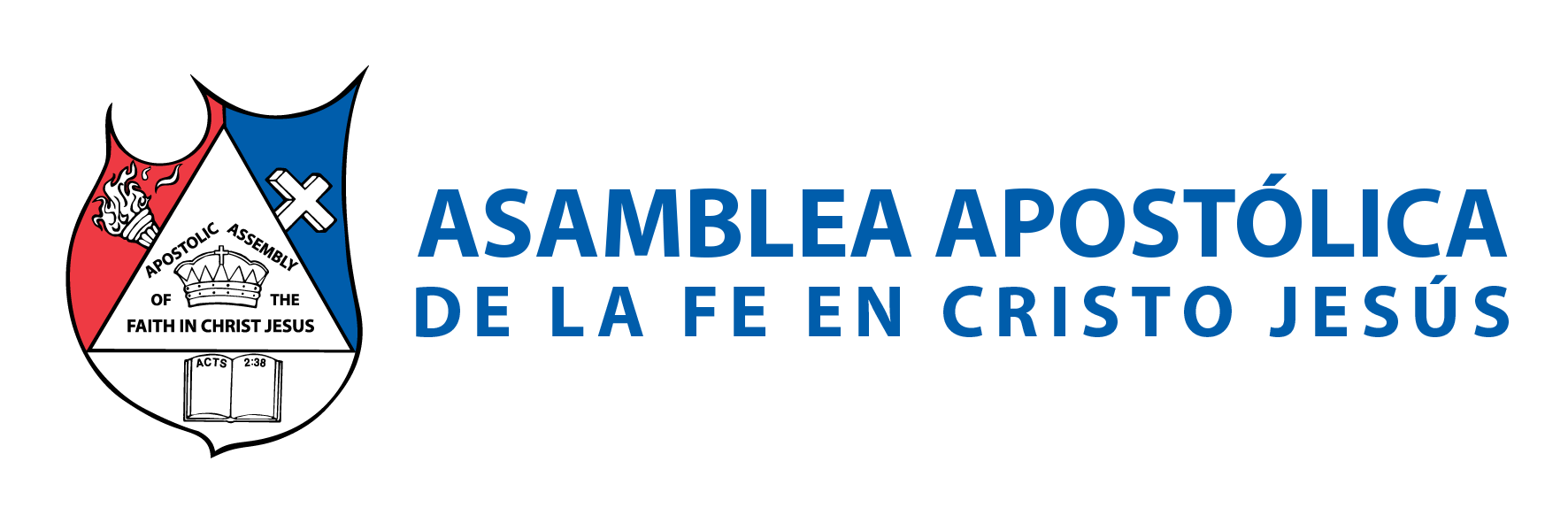 Jueces 6:8: 
“Jehová envió a los hijos de Israel un varón profeta, el cual les dijo: Así ha dicho Jehová Dios de Israel: Yo os hice salir de Egipto, y os saqué de la casa de servidumbre”.
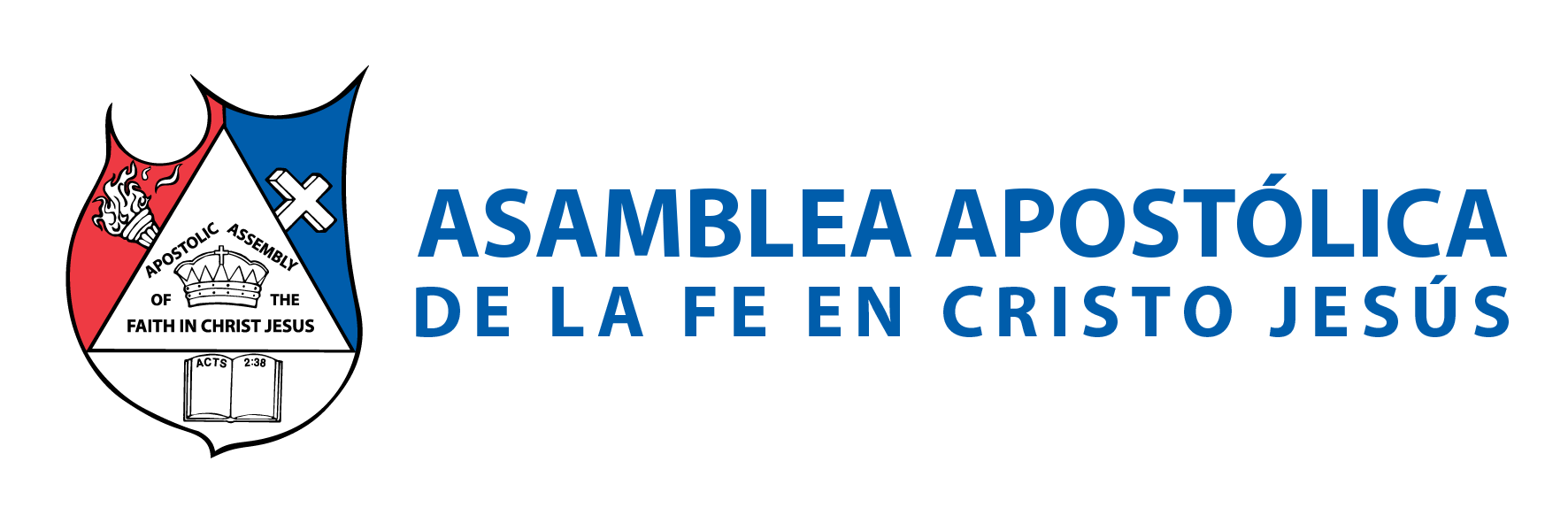 La desobediencia siempre trae consecuencias, querer solo disfrutar el favor de Dios; sin ninguna responsabilidad, no mueve la mano de Dios. Parece ser, que es la mentalidad de nuestra generación. 
Pero la realidad es, que Israel cada vez que no obedecía a la voz del Señor; vivía serias consecuencias negativas en su nación.
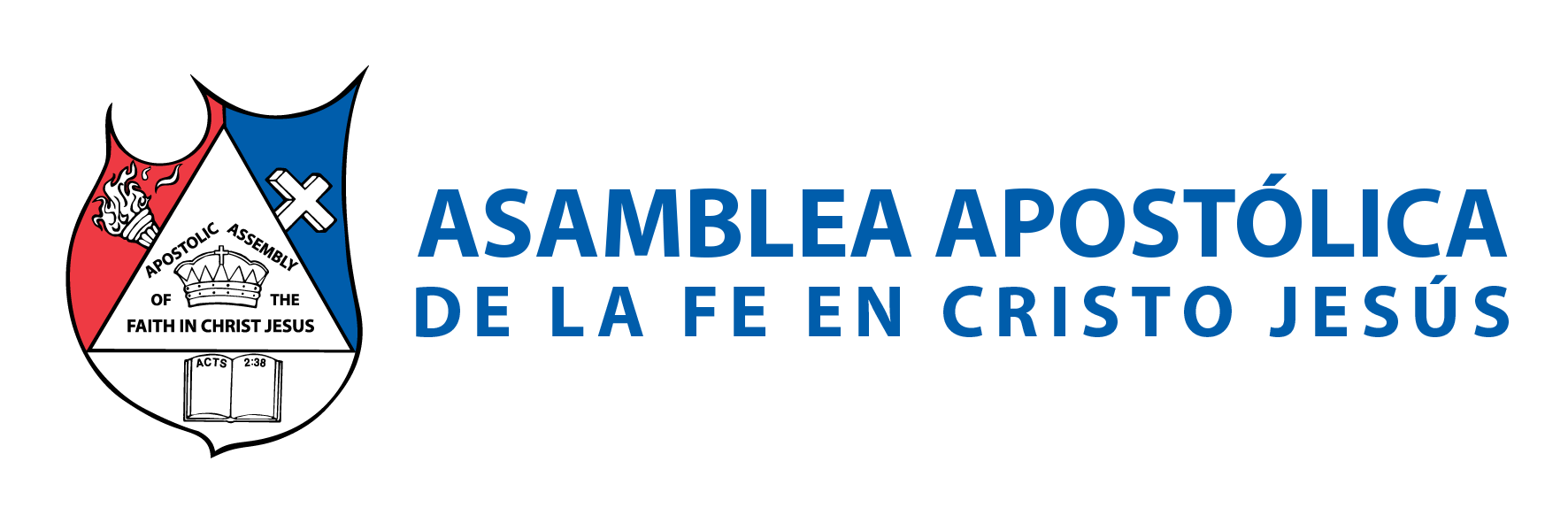 Cada ser humano es responsable de lo que siembra, no podemos cosechar bendiciones; si estamos sembrando desobediencia. En esa misma condición, está el mundo de hoy; han sacado a Dios de sus vidas, solo líderes apasionados pueden llevarle a una liberación. 
Pero aun así, Dios tiene un plan y anda buscando líderes apasionados que quieran ser usados para la gloria de su nombre; hoy mas que nunca se necesitan guerreros.
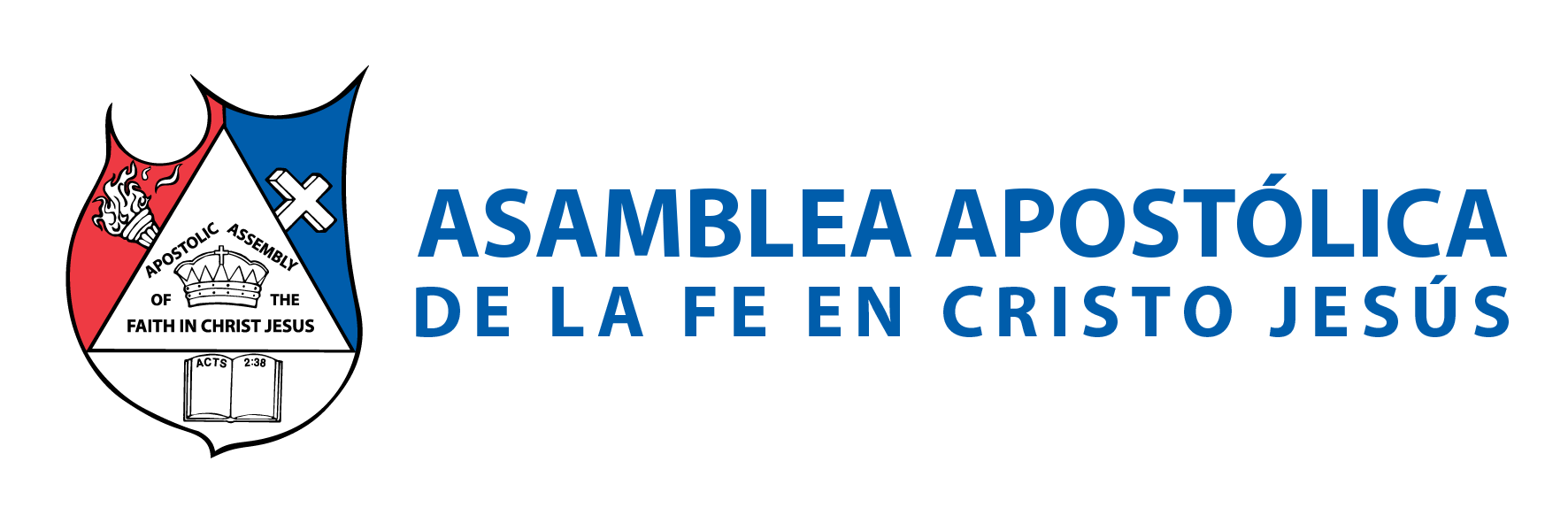 III.- DIOS SE LE APARECE A GEDEÓN EN OFRA 
Jueces 6:11-12: 
“Y vino el ángel de Jehová, y se sentó debajo de la encina que está en Ofra, la cual era de Joás abiezerita; y su hijo Gedeón estaba sacudiendo el trigo en el lagar, para esconderlo de los madianitas. Y el ángel de Jehová se le apareció, y le dijo: Jehová está contigo, varón esforzado y valiente”.
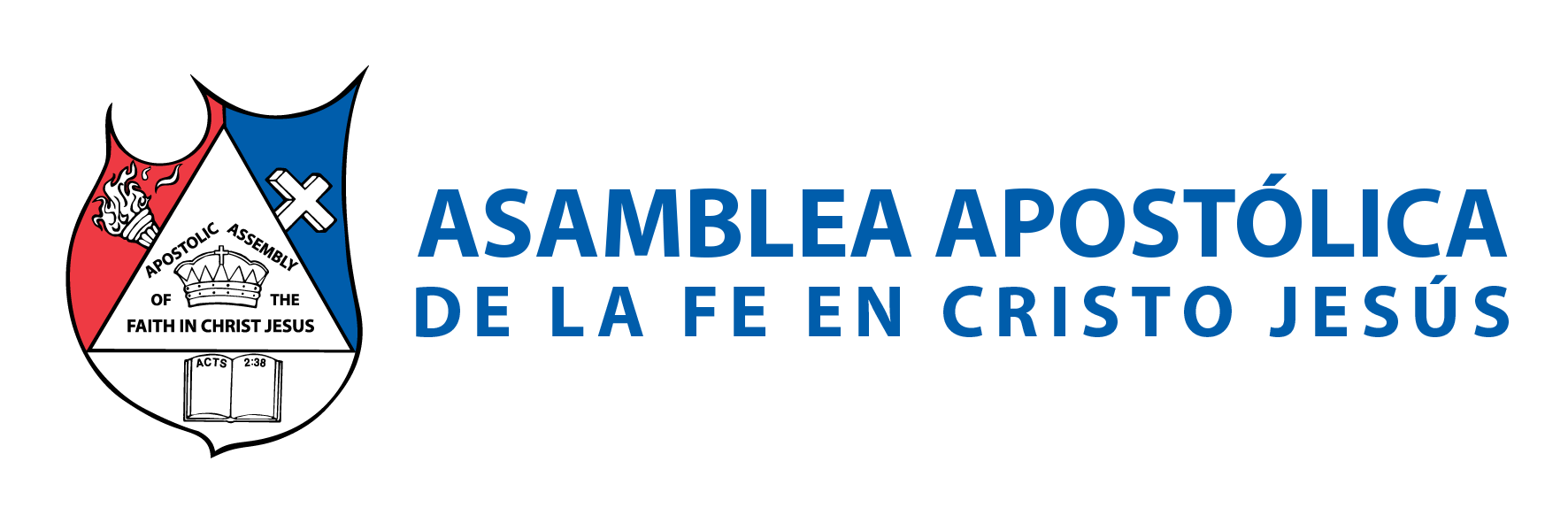 OFRA- SIGNIFICA: LUGAR DE POLVO
 Gedeón no reconoció al Ángel de Dios, y culpaba a Dios por las condiciones del pueblo de Israel. En Ofra: Es difícil creer en Dios. Culpar a Dios de lo que nos sucede, es una tendencia muy común del ser humano. Por eso, es más fácil culpar; que responsabilizarnos de nuestros actos.
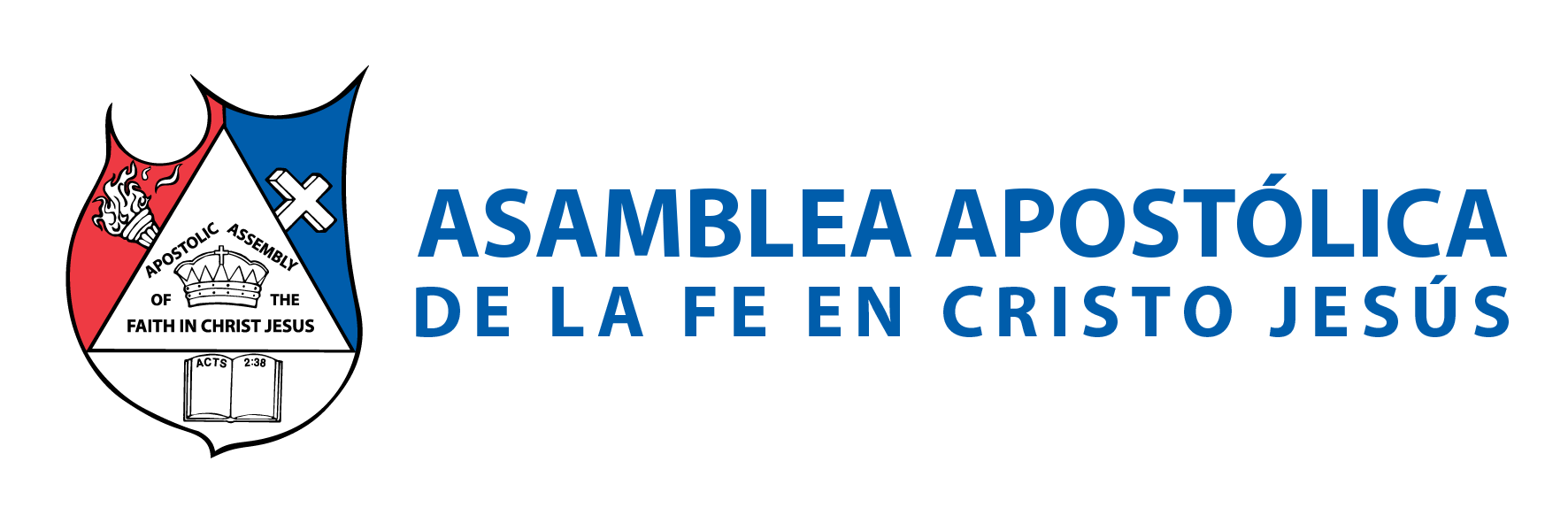 Jueces 6:13: 
“Y Gedeón le respondió: Ah, Señor mío, si Jehová está con nosotros, ¿por qué nos ha sobrevenido todo esto? ¿Y dónde están todas sus maravillas, que nuestros padres nos han contado, diciendo: ¿No nos sacó Jehová de Egipto? Y ahora Jehová nos ha desamparado, y nos ha entregado en mano de los madianitas”.
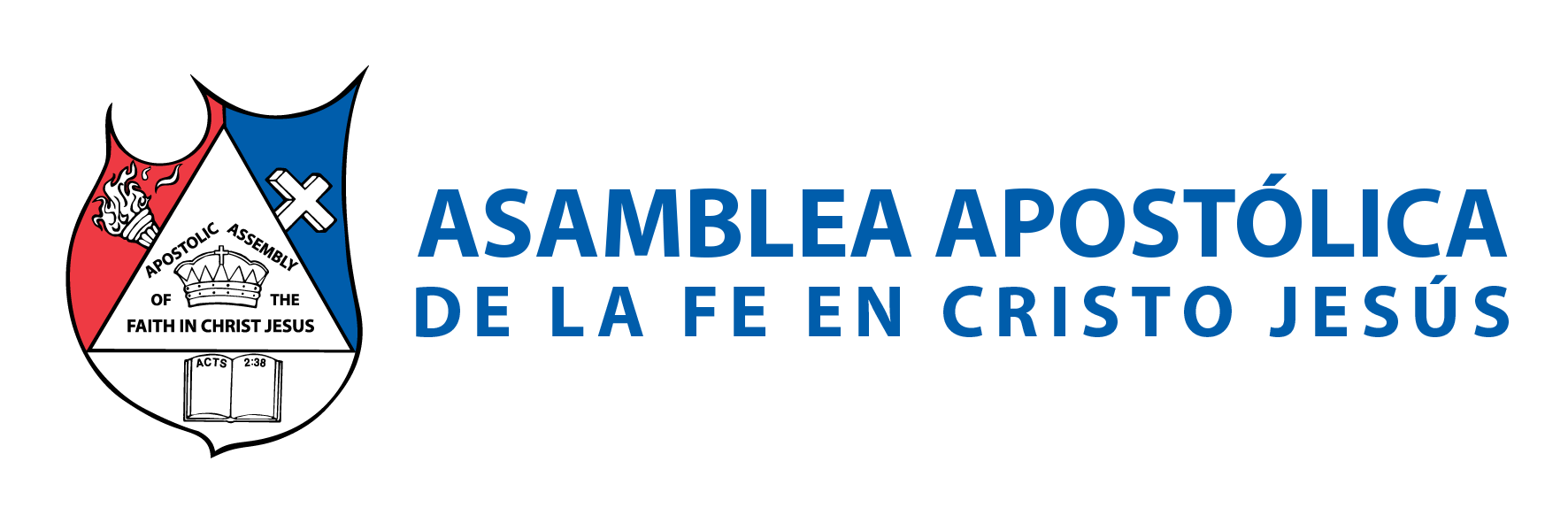 IV.- DIOS SE ESPECIALIZA EN NUESTRAS DEBILIDADES 
1 Corintios 1:27: “Sino que lo necio del mundo escogió Dios, para avergonzar a los sabios; y lo débil del mundo escogió Dios, para avergonzar a lo fuerte”. Gedeón no podía mirar su propio potencial, no entendía los planes de Dios; no podía imaginarse que Dios le usaría para liberar a Israel.
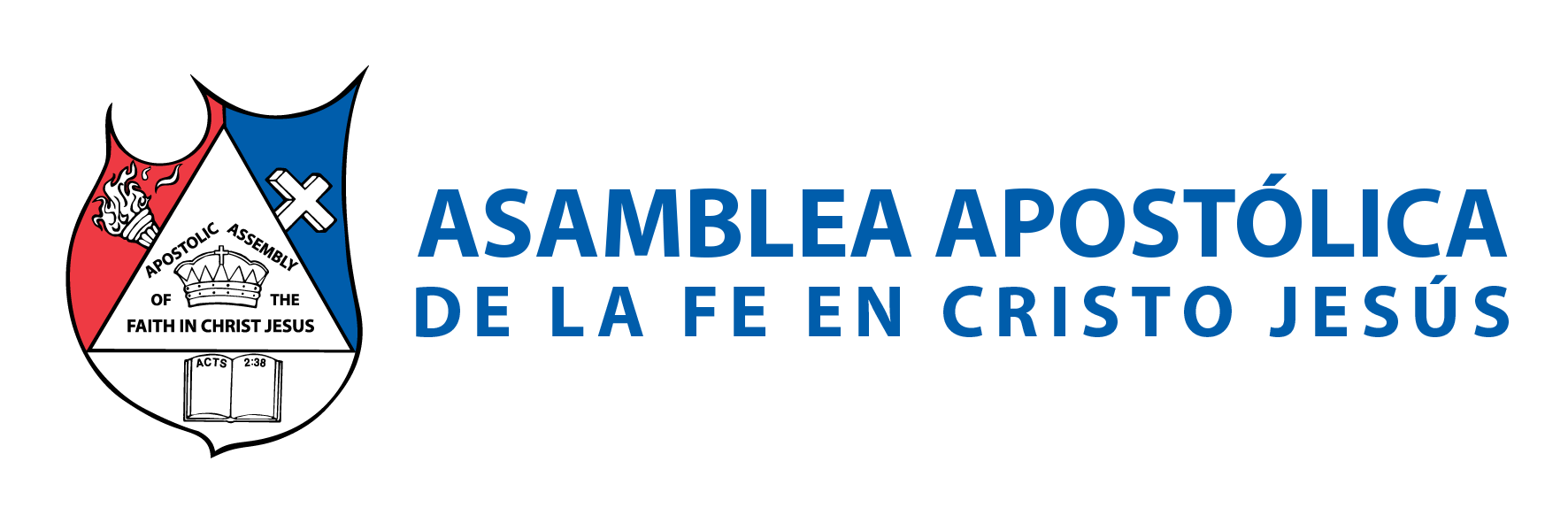 DEL LAGAR A LA CONQUISTA 
En el Lagar significa: Trabajo y se transpira, dolor y desánimo, tristeza, frustración, desesperación y soledad.
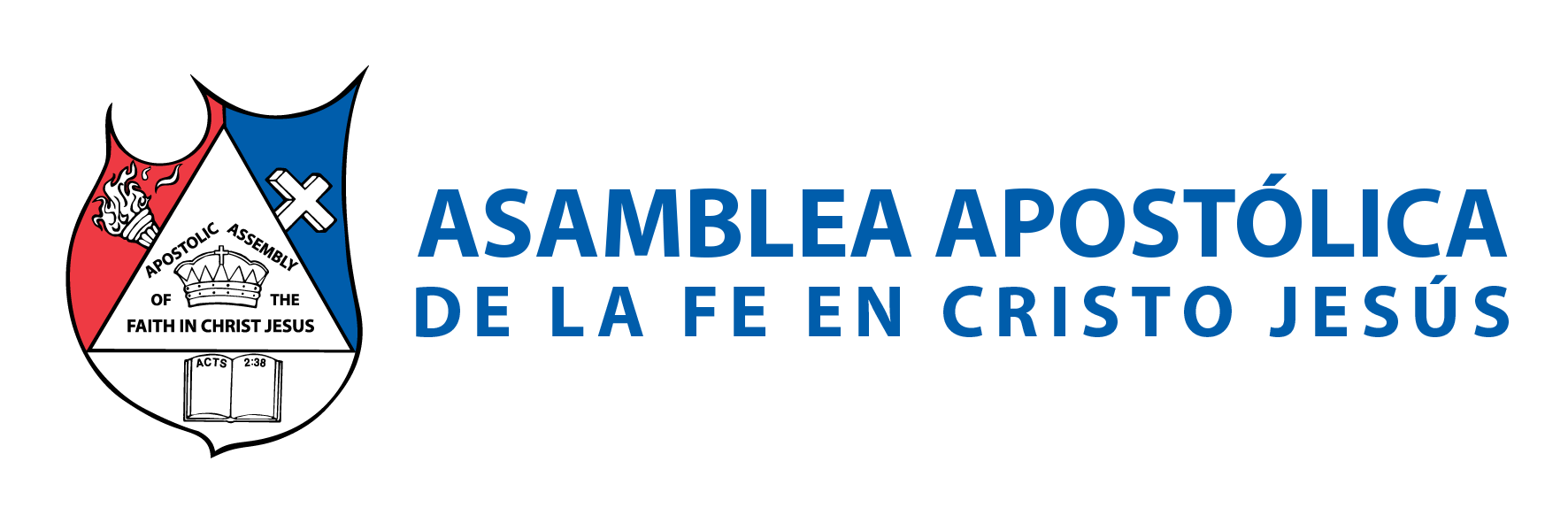 B. LA PRIMER BATALLA QUE LIBRÓ GEDEÓN, FUE CON EL MISMO 
La incredulidad, sus complejos de inferioridad, sus temores disfrazados de excusas, sus asuntos personales, el coraje; tenía muy presente la muerte de sus hermanos. Todo esto siguen siendo, las mismas batallas que tendrán que librar el liderazgo; para poder mirar grandes victoria en la multiplicación de la obra de Dios.
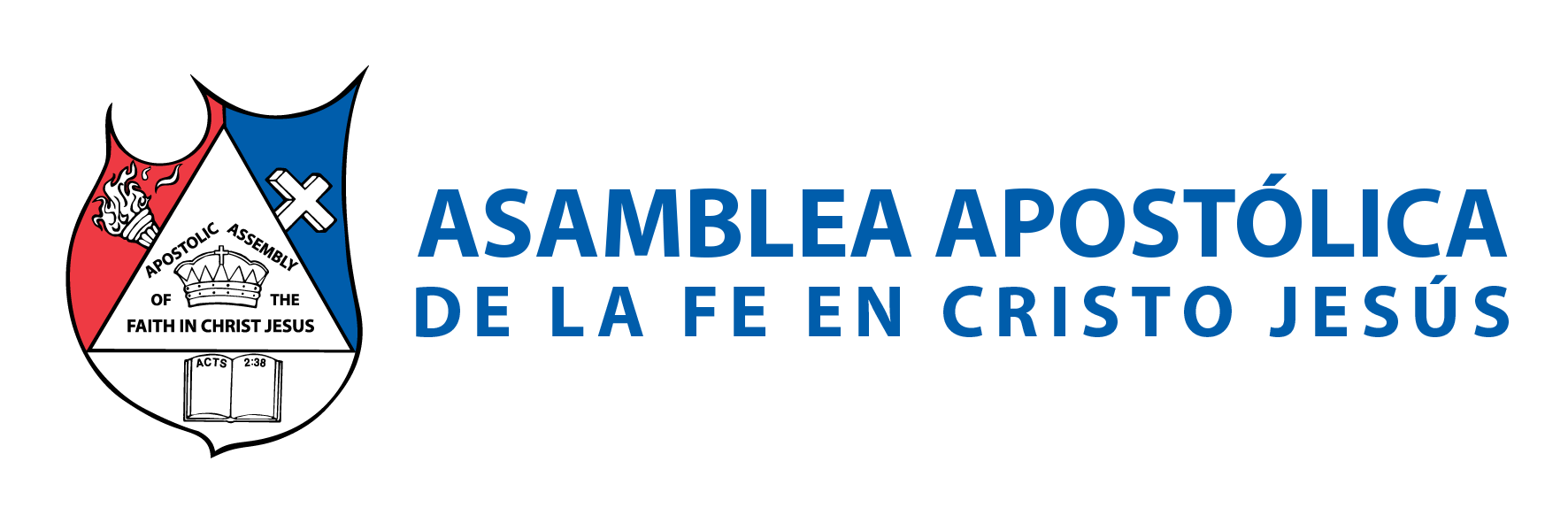 C. QUÉ DEBEMOS DE ENTENDER CUANDO DIOS NOS LLAMA
Que nos mira como GUERREROS, Dios no se fija en mis debilidades. 
Dios es paciente con nosotros; sus planes y sus pensamientos son más grandes que los nuestros.
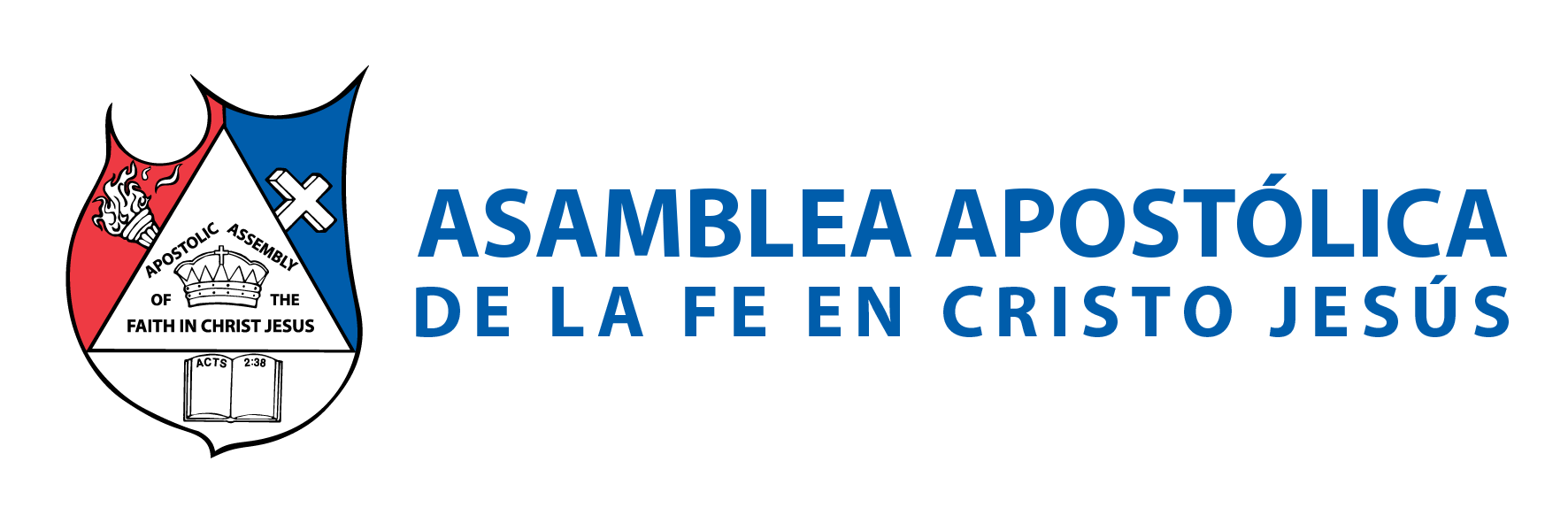 D. PAZ EN LA BATALLA 
Jueces 6:24: “Y edificó allí Gedeón altar a Jehová, y lo llamó Jehová-salom; el cual permanece hasta hoy en Ofra de los abiezeritas”. 
Jehová- Salom= Jehová es paz. Gedeón edifica altar a Jehová, como líder aprendió a descansar en Dios. 
El altar significa compromiso con Dios, un recordatorio para no olvidarse de Dios. Sumisión a la voluntad de Dios.
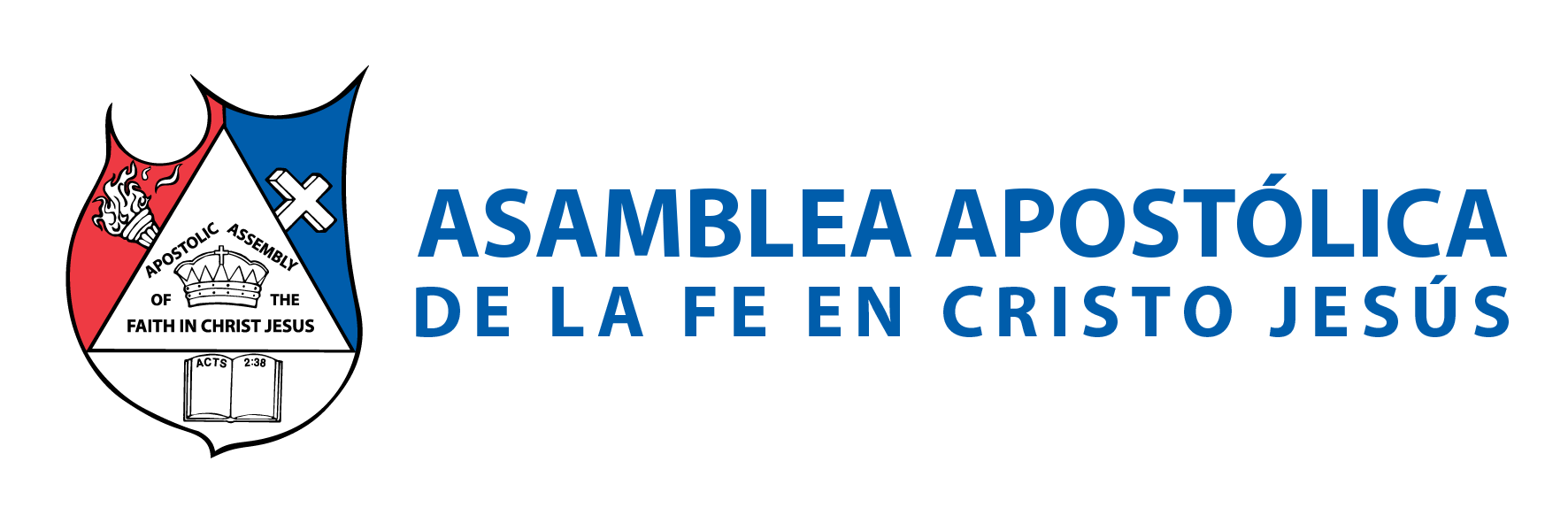 V.- LA TRANSFORMACIÓN DE GEDEÓN COMENZÓ EN CASA 
Jueces 6:25-26: “Aconteció que la misma noche le dijo Jehová: Toma un toro del hato de tu padre, el segundo toro de siete años, y derriba el altar de Baal que tu padre tiene, y corta también la imagen de Asera que está junto a él; y edifica altar a Jehová tu Dios en la cumbre de este peñasco en lugar conveniente; y tomando el segundo toro, sacrifícalo en holocausto con la madera de la imagen de Asera que habrás cortado”.
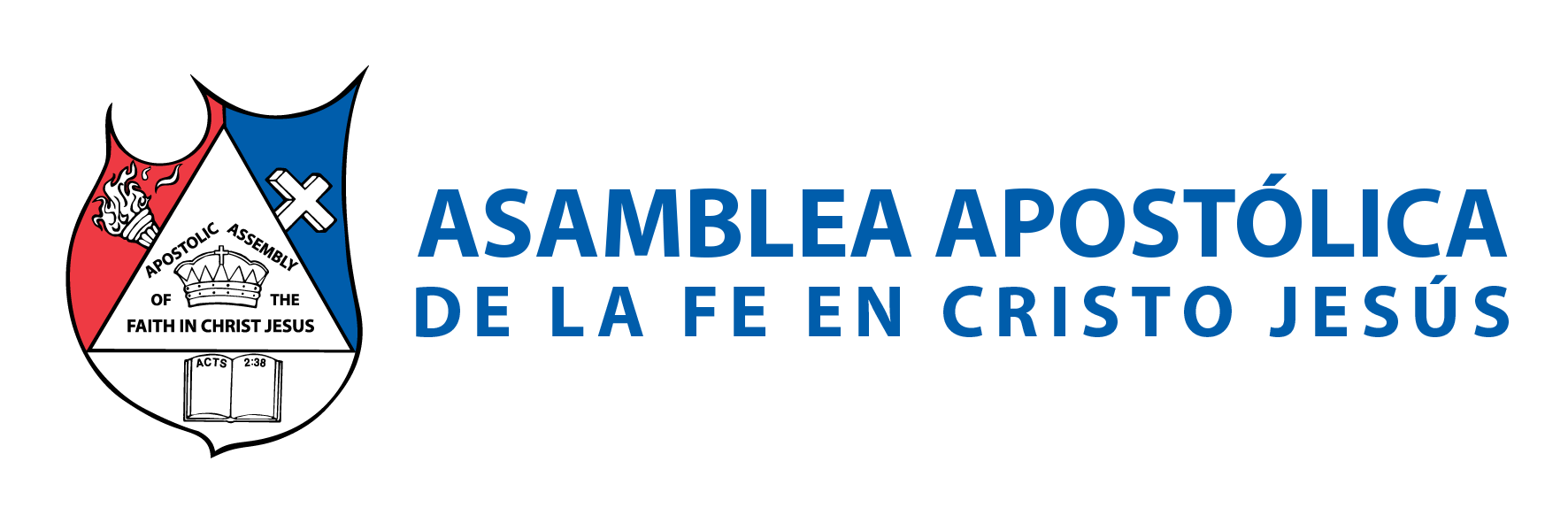 DERRIBA Y QUEMA SUS ALTARES. 
Gedeón debería hacer pública su conversión y su compromiso con Dios, de que el sería su primer lugar en la vida. 
Tardó en declararse que tenía un compromiso con Dios, en su nuevo liderazgo LO HIZO DE NOCHE; pero empezó a asumir responsabilidad.
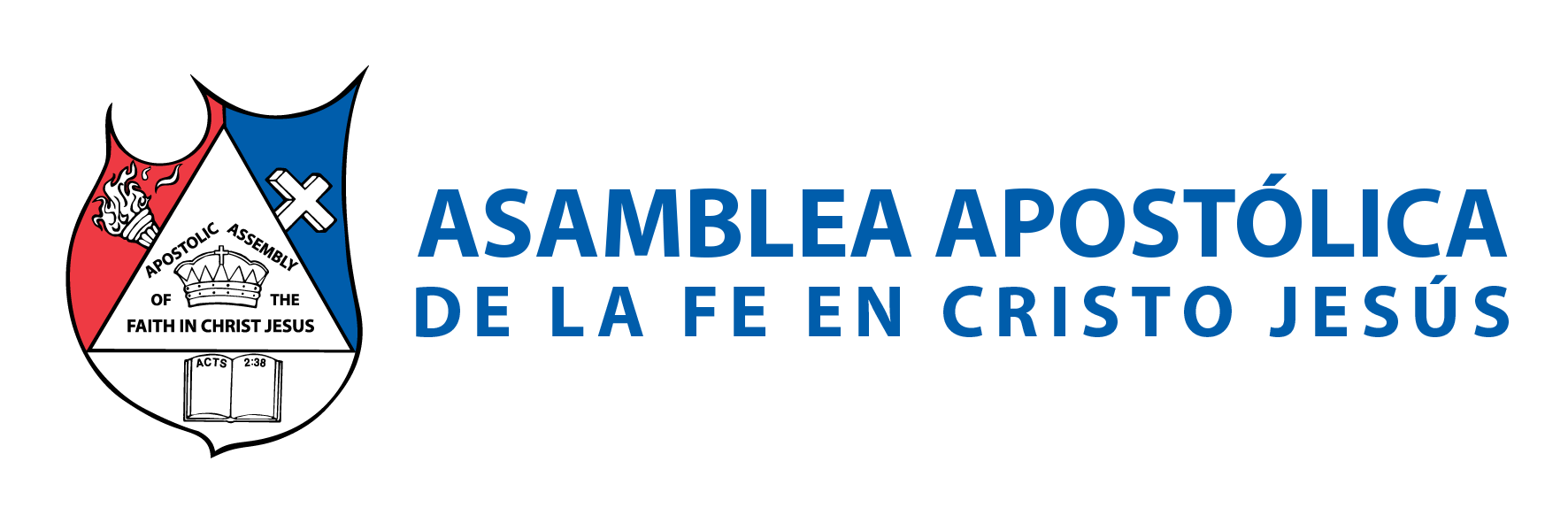 LA GENTE SIGUE A UN LÍDER QUE ESTÁ LLENOS DEL E.S. 
Jueces 6:34:
 “Entonces el Espíritu de Jehová vino sobre Gedeón, y cuando éste tocó el cuerno, los abiezeritas se reunieron con él”.
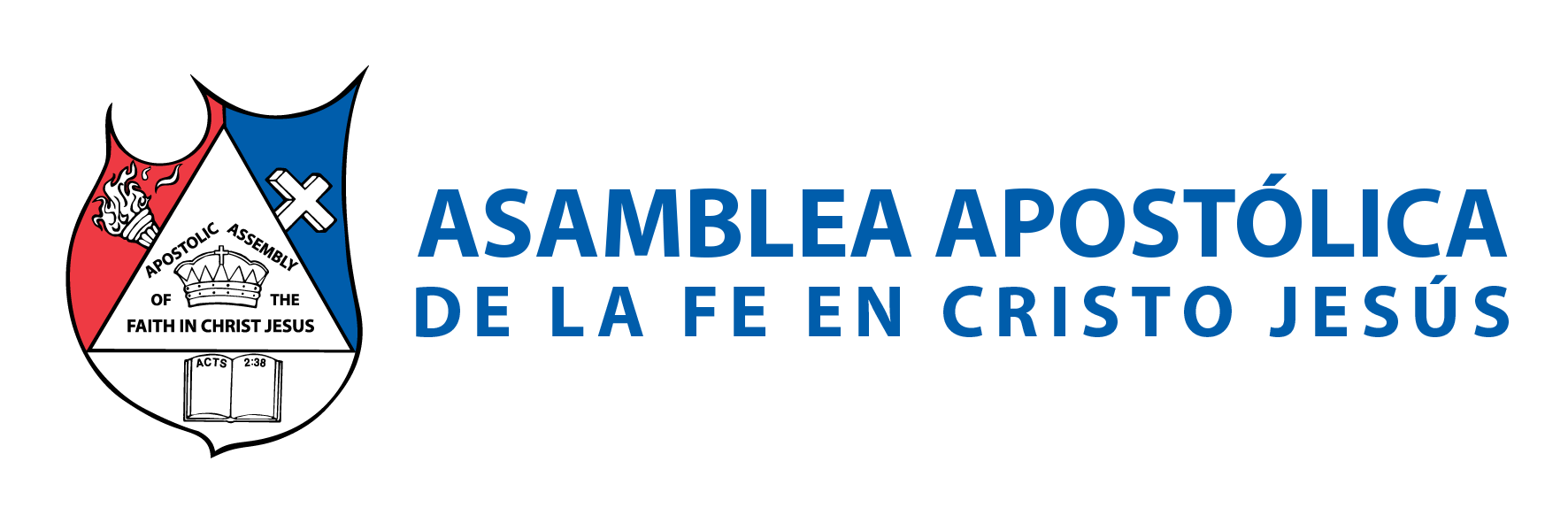 B. DIOS ES PACIENTE CON GEDEÓN
(Jueces 6:37-39) 
Jueces 6:40: 
“Y aquella noche lo hizo Dios así; sólo el vellón quedó seco, y en toda la tierra hubo rocío”.
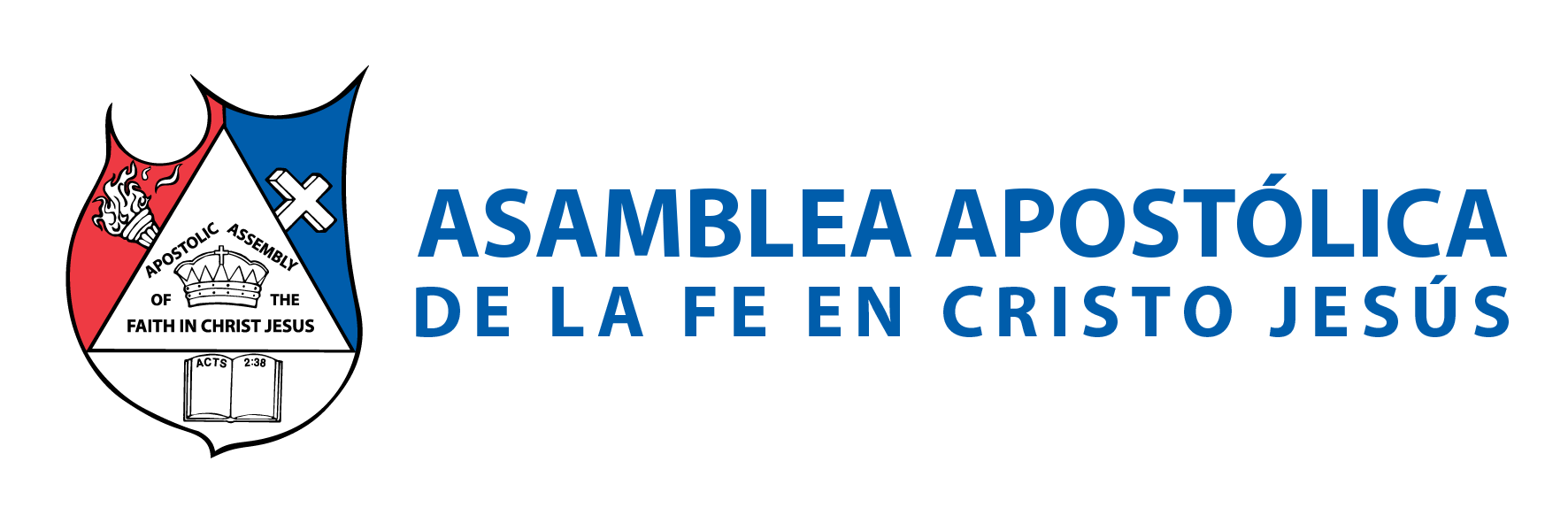 C.HOMBRES GUERREROS 
Jueces 7:7:
“Entonces Jehová dijo a Gedeón: Con estos trescientos hombres que lamieron el agua os salvaré, y entregaré a los madianitas en tus manos; y váyase toda la demás gente cada uno a su lugar”.
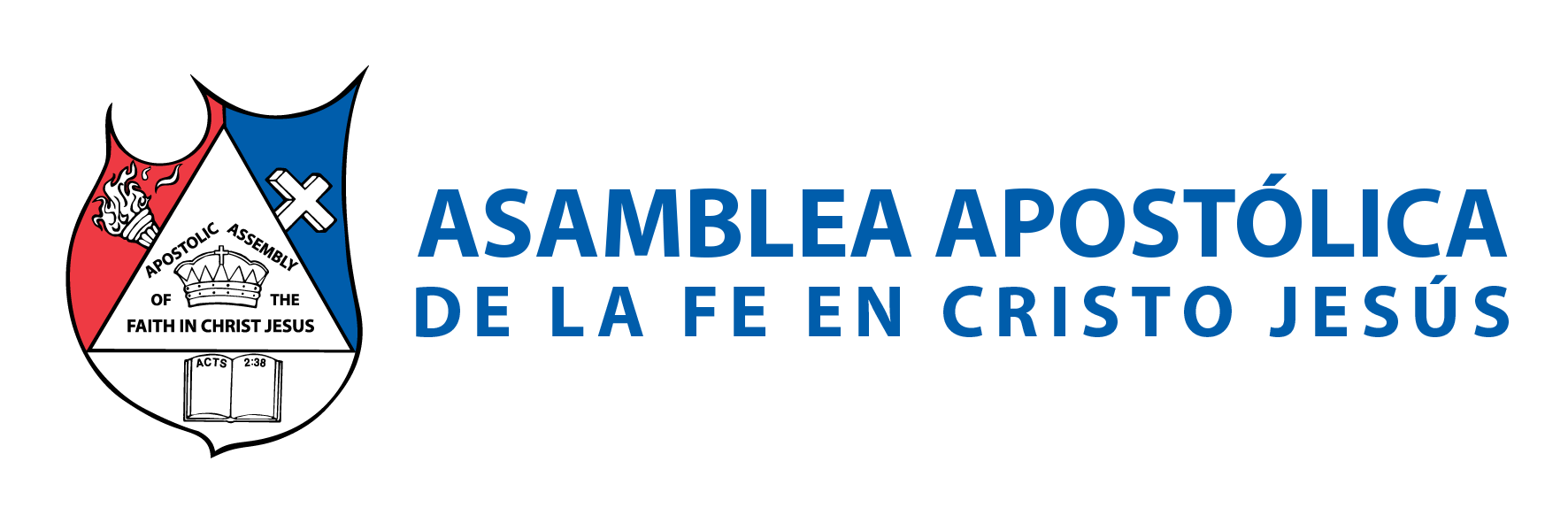 El liderazgo necesita urgentemente gente práctica, que no complique la realización de las tareas que tiene por delante; literalmente la biblia dice que lamieron el agua, una expresión para decir como un animal bebe el agua.
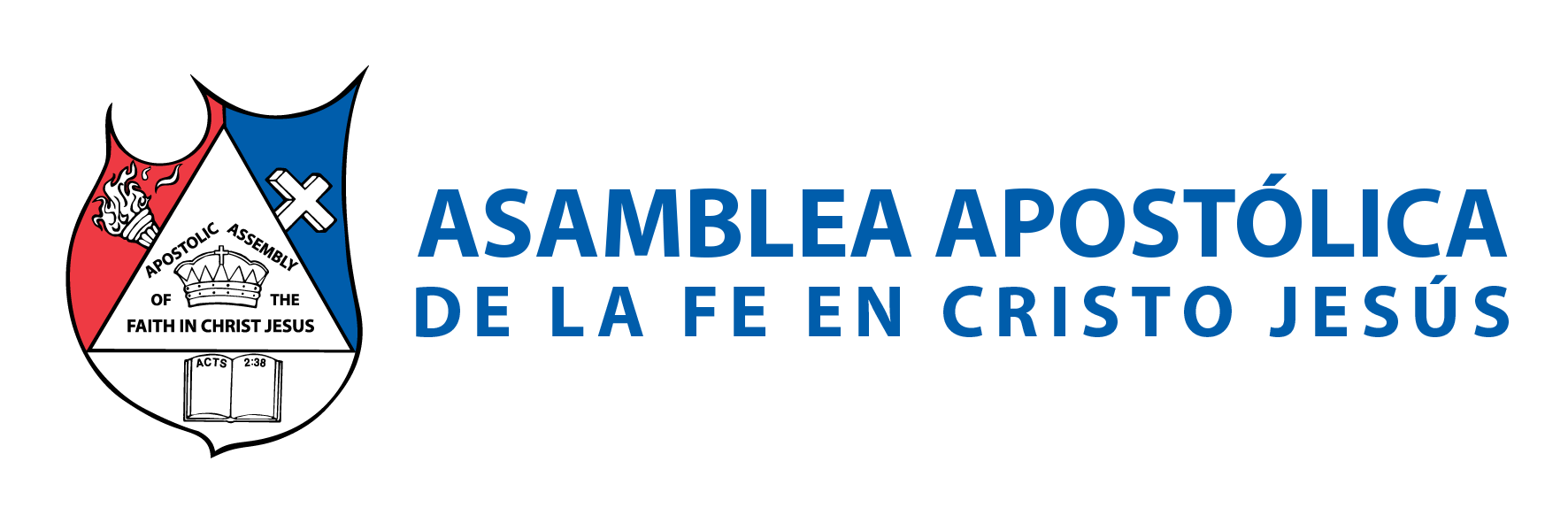 CONCLUSIÓN 
LA ESTRATEGIA Y CONQUISTA DE GEDEÓN 
Jueces 7:16,19,25: 
“Y repartieron los trecientos hombres en tres escuadrones, dio a todos ellos trompetas en sus manos, y cantaros vacíos con teas ardiendo dentro de los cantaros”.
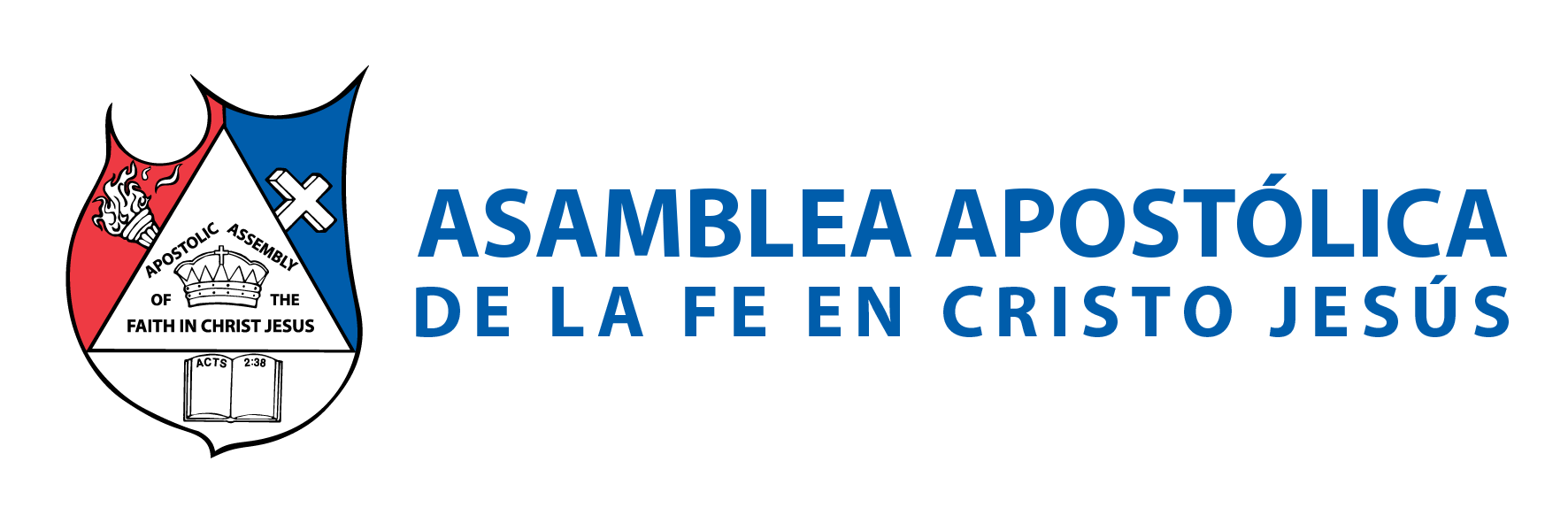 Jueces 7:19: 
“Llegaron, pues, Gedeón y los cien hombres que llevaba consigo, al extremo del campamento, al principio de la guardia de la media noche, cuando acababan de renovar los centinelas; y tocaron las trompetas, y quebraron los cantaros que llevaban en sus manos”.
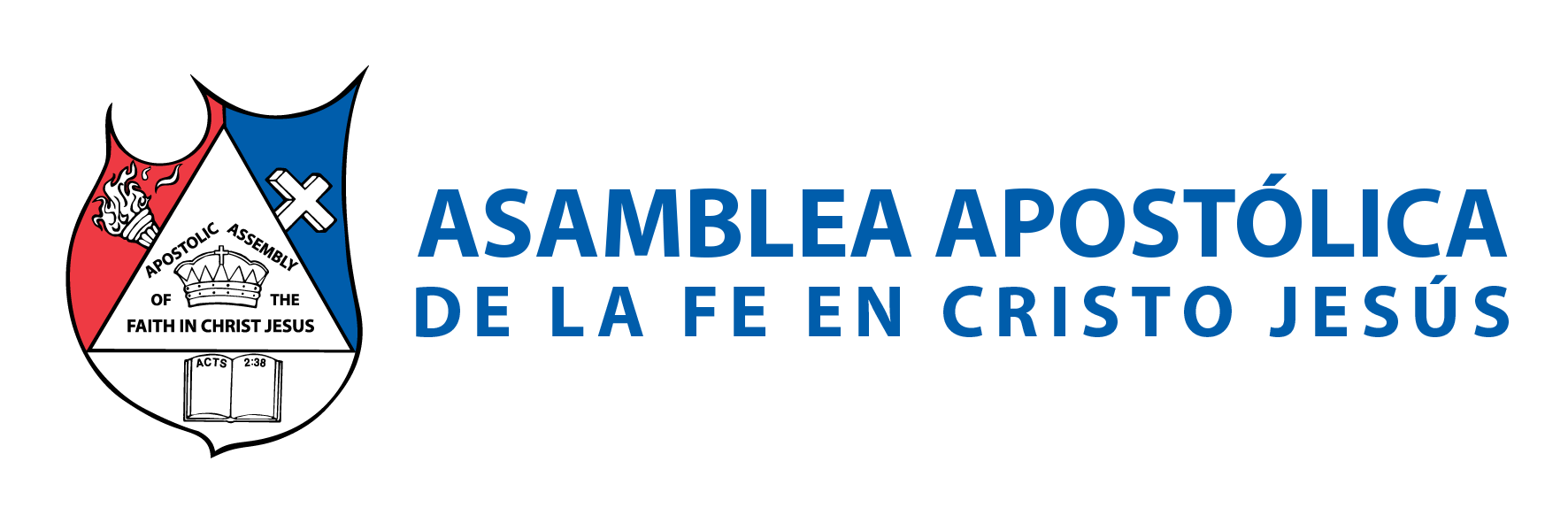 Jueces 7:25: 
“Y tomaron a dos príncipes de los madianitas, Oreb y Zeeb; y mataron a Oreb en la peña de Oreb, y a Zeeb lo mataron en el lagar de zeeb; y después que siguieron a los madianitas, trajeron las cabezas de Oreb y Zeeb a Gedeón al otro lado del Jordán”.
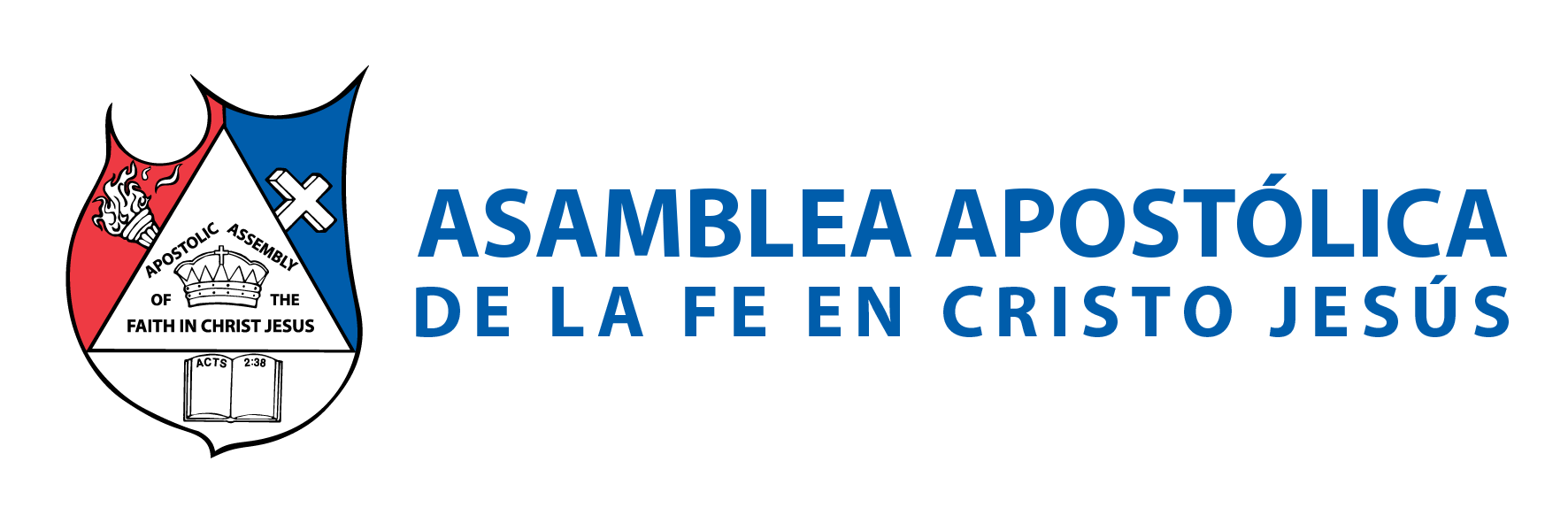 Jueces 8:28: 
“Así fue subyugado Madián delante de los hijos de Israel, y nunca más volvió a levantar cabeza. Y reposó la tierra cuarenta años en los días de Gedeón”. 
Gedeones llenos de temor Dios, los hace guerreros vencedores de su pueblo.
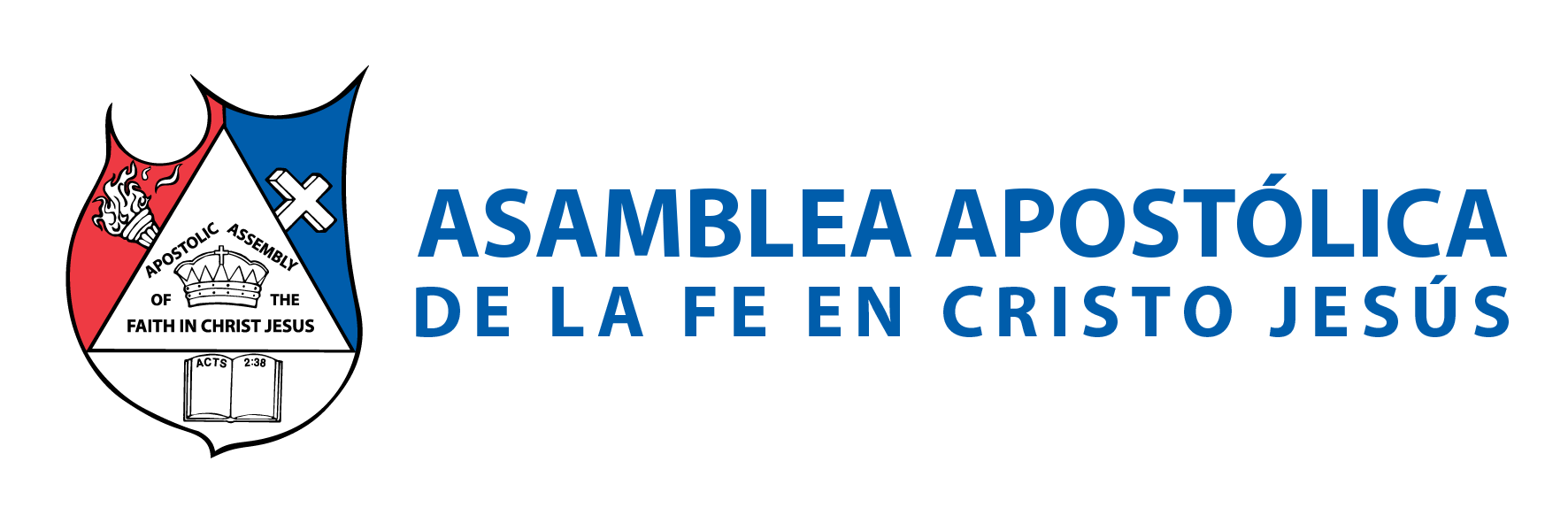